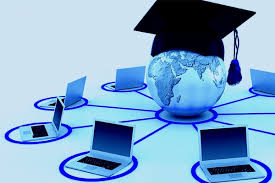 Welcome to
CS 235 Data Structures
 Recursion, 7.3-4 (23)
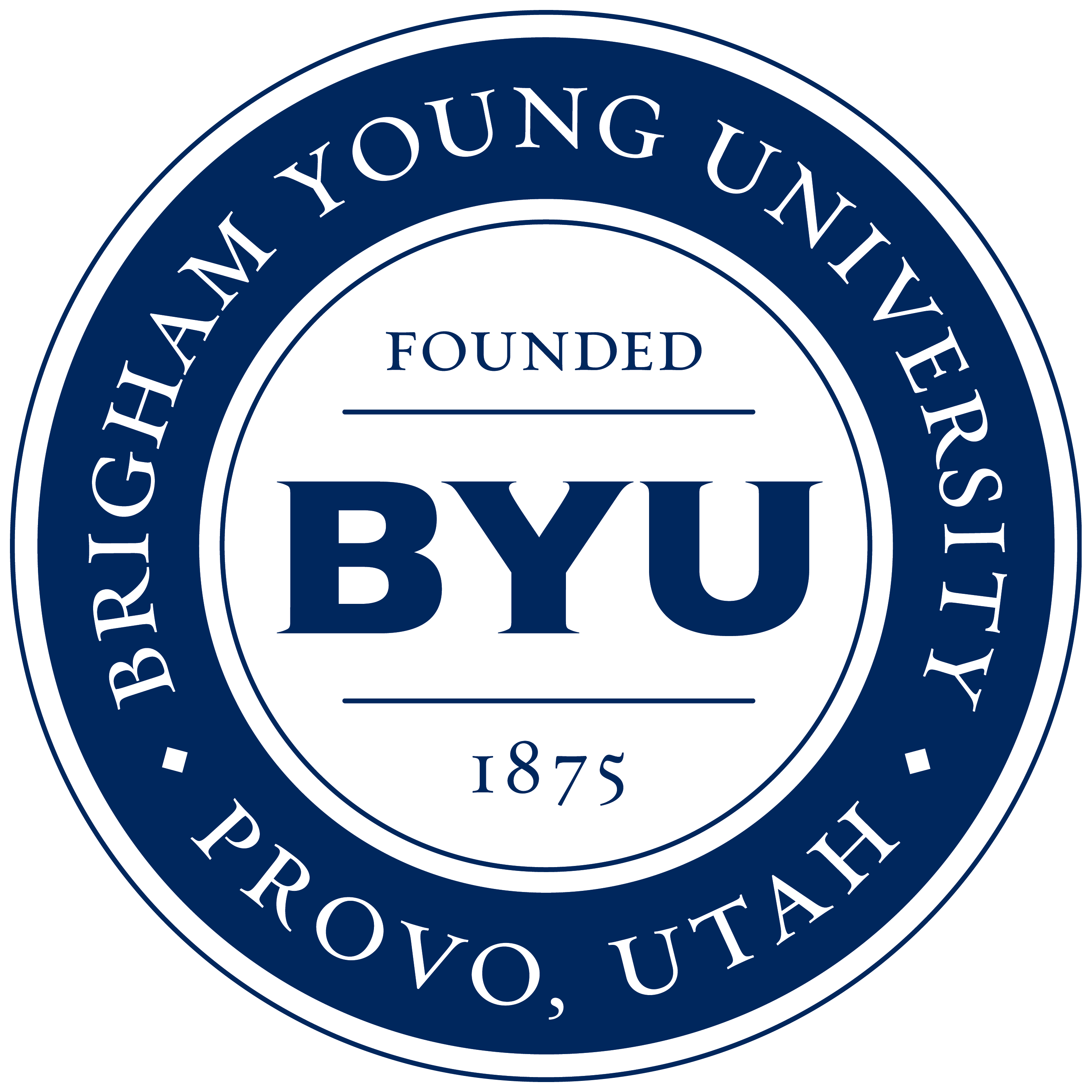 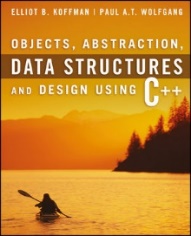 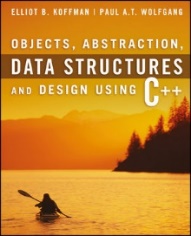 Tip #23: Class or Function?
Recursion (23)
2
Its not about class or function - its about being able to write more efficient and reusable code in developing powerful apps what would be too complicated to write without classes.
OOP is generally about tying together state and behavior.
Classes group attributes (state) and behavior (methods) and asserting that only methods (encapsulation) can act on the state.
In OOP, the methods are responsible for implementing the behavior of the class.
The methods participate in the encapsulation of state (freeing clients from the implementation detail) and in the preservation of the class invariants (statements about the class state that hold true from its birth to its death).
Classes support polymorphism – the essence of OOP.
Using OO over functions or older styles in a larger program is for portability.
Easier, quicker, and more secure to pull out the information from a class.
For a beginner it may seem you don't need classes
for the little things, maybe…
But even fairly simple programs could be vastly improved with classes - serious projects almost can't happen without them.
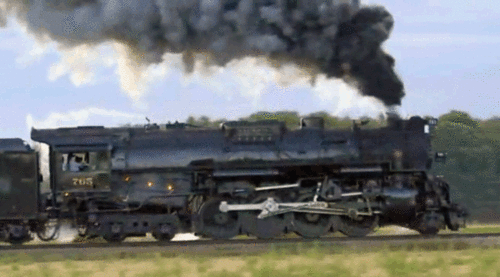 Lab 06 – Railroad
3
Lab 06 - Railroad
Recursion (23)
4
Create a railroad train station that uses a central turntable and roundhouses to store train cars as well as changes the order of cars entering and leaving the station.
Cars may enter the train station if the turntable is empty.
From the turntable cars can be moved to a "stack" roundhouse facility (LIFO) or a "queue" roundhouse facility (FIFO).
Train cars leave the train station by moving from the turntable to a "vector" of outbound cars.
What Objects?
How to describe them?
UML
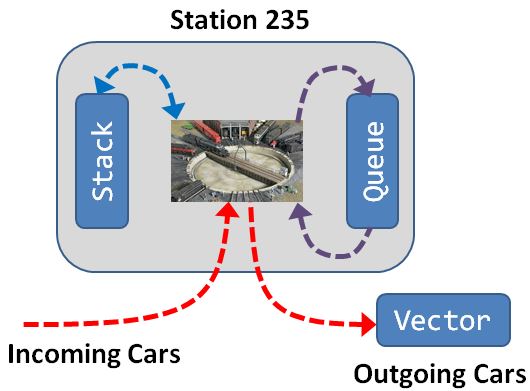 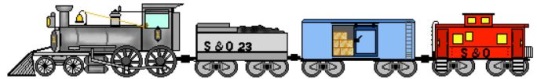 <<interface>>
DequeInterface<T>
Stack<T>
Queue<T>
Deque<T>
Vector<T>
Station<T>
-container__:Deque<T>
-container__:Deque<T>
-container__:Deque<T>
-capacity:size_t
-num_items:size_t
-front_index:size_t
-rear_index:size_t
-the_data:T*
-train_:Vector<T>
-stack_:Stack<T>
-queue_:Queue<T>
-turnTableCar_:T
-empty:bool
+static const size_t 
   DEFAULT_CAPACITY = 4
+DequeInterface()
+~DequeInterface()
+push_front(const T&):void 
+push_back(const T&):void
+pop_front():void
+pop_back():void
+front():T&
+back():T&
+size():size_t
+empty() const:bool
+at(size_t):T&
+toString() const:string
+Stack()
+~Stack()
+push(const T&):string
+pop():void
+top():T&
+size():size_t
+at(size_t):T&
+toString() const:string
+Vector()
+~Vector()
+push_back(const T&):void
+pop_back():void
+back():T&
+size():size_t
+at(size_t):T&
+toString() const:string
+Queue()
+~Queue()
+push(const T&):string
+pop():void
+top():T&
+size():size_t
+at(size_t):T&
+toString() const:string
+Deque()
+~Deque()
+push_front(const T&):void 
+push_back(const T&):void
+pop_front():void
+pop_back():void
+front():T&
+back():T&
+size():size_t
+empty() const:bool
+at(size_t):T&
+toString() const:string
-reallocate():void
+Station()
+~Station()
+addCar(const T&):string
+removeCar():string
+topCar():string
+sizeTrain():string
+addStack():string
+removeStack():string
+topStack():string
+sizeStack():string
+addQueue():string
+removeQueue():string
+topQueue():string
+sizeQueue():string
+find(const T&):string
+toString() const:string
Circular Buffer
Recursion (23)
6
capacity = 16
num_items = 5
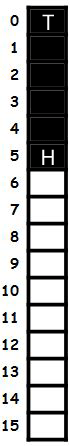 the_data
rear_index
front_index
/** Return a reference to an item in the deque. */
T& operator[](size_t index)
{
   return the_data[(index + front_index) % capacity];
}
front_index
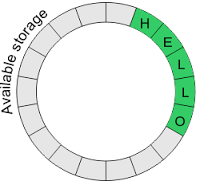 the_data
rear_index
Circular Buffer
Recursion (23)
7
capacity = 16
num_items = 5
the_data
back
front
The modulo operator (%) is a remainder operator with truncated division (towards 0).
If either operand is negative (signed), the remainder operator result has the same sign as the dividend (the first operand in the expression). 
When using unsigned operands (size_t), incrementing indexes with wraparound is correctly implemented by:
	front = (front + 1) % capacity;
However, decrementing indexes (and capacity is not a power of 2), must use the following :
	if (front == 0) front = capacity - 1;
	else front = (front - 1) % capacity;
front
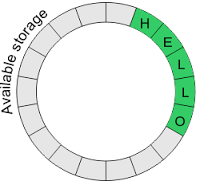 the_data
back
Specification of the Deque
Recursion (23)
8
*Not Required for Lab 06 Deque
Wrapper Class
Recursion (23)
9
A wrapper class is a class that encapsulates or contains another class and uses its functionality to define the class' behavior.
#include "Deque.h"
template <typename T>
class Vector
{
private:
   Deque<T> vector_;
public:
   void push_back(T data)
   {
      vector_.push_back(data);
   }
   void pop_back(void)
   {
      vector_.pop_back();
   }
   ...
};
#include "Deque.h"
template <typename T>
class Queue
{
private:
   Deque<T> queue_;
public:
   void push(T data)
   {
      queue_.push_back(data);
   }
   void pop(void)
   {
      queue_.pop_front();
   }
   ...
};
#include "Deque.h"
template <typename T>
class Stack
{
private:
   Deque<T> stack_;
public:
   void push(T data)
   {
      stack_.push_back(data);
   }
   void pop(void)
   {
      stack_.pop_back();
   }
   ...
};
L06 – Railroad Wrapper Classes
Recursion (23)
10
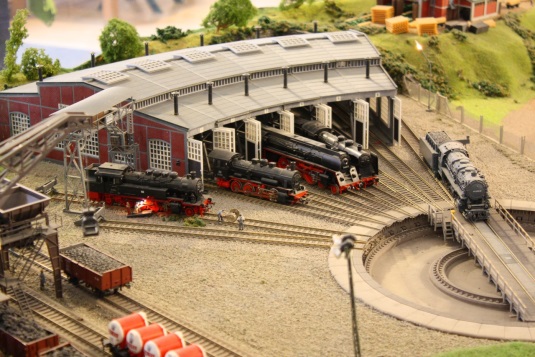 Vector<T>, Queue<T>, Stack<T>
Station<T>
void push(const T&);
void pop();
void top();
size_t size();
T& at(size_t);
string toString() const;
string addCar(const T&);
string addStack();
string addQueue();
string removeCar();
string removeStack();
string removeQueue();
string topCar();
string topStack();
string topQueue();
string sizeStack();
string sizeQueue();
string sizeTrain();
string find(const T&);
string queueToString();
string stackToString();
string vectorToString();
string toString();
Input Commands
Station 235
<<interface>>
DequeInterface<T>
"Add:station xx"
"Add:stack"
"Add:queue"
"Remove:station"
"Remove:stack"
"Remove:queue"
"Top:station"
"Top:stack"
"Top:queue"
"Size:stack"
"Size:queue"
"Size:train"
"Find xx"
"Queue"
"Stack"
"Train"
Deque<T>
void push_front(const T&); 
void push_back(const T&);
void pop_front();
void pop_back();
T& front();
T& back();
size_t size();
bool empty() const;
T& at(size_t);
string toString() const;
typedef struct Car car_t;
Station Commands
Recursion (23)
11
Requirements
Recursion (23)
12
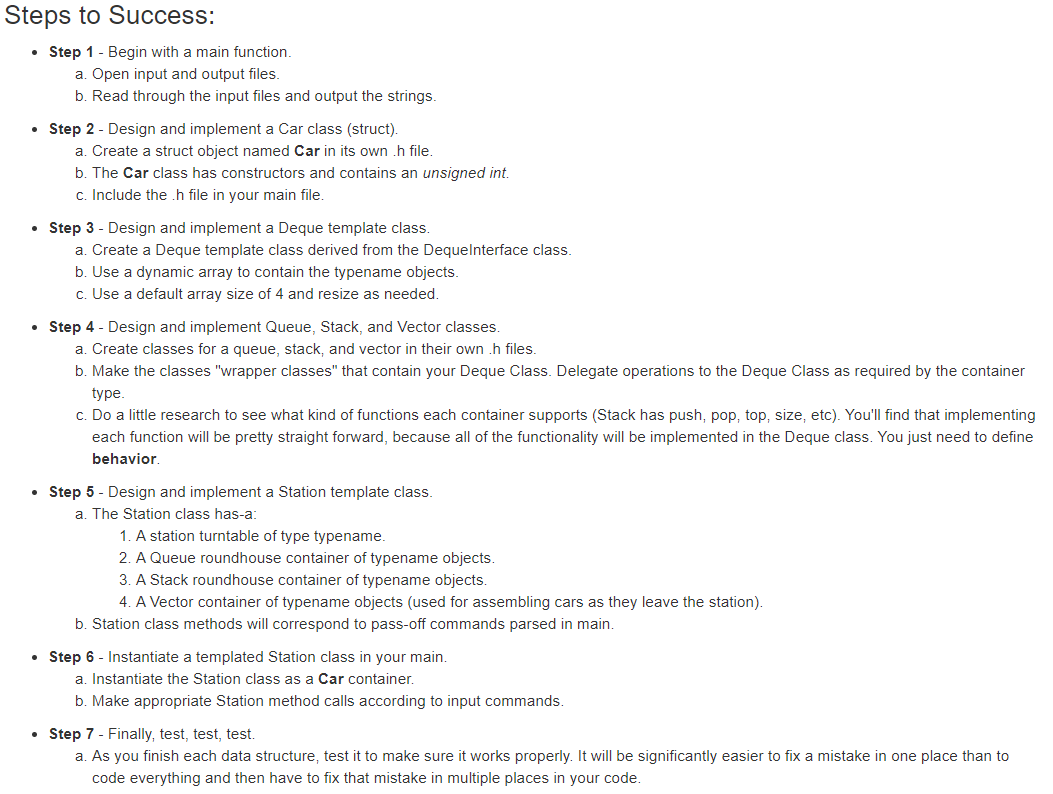 7.1 Recursive Thinking 
Steps to Design a Recursive Algorithm
Proving That a Recursive Function Is Correct
Tracing a Recursive Function 
The Stack and Activation Frames
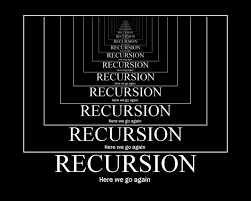 7.1, pgs. 404-411
14
The Stack and Activation Frames
Recursion (23)
15
C++ maintains a stack on which it saves new information in the form of an activation frame.
The activation frame contains storage for
the return address of the calling function.
function arguments.
local variables (if any).
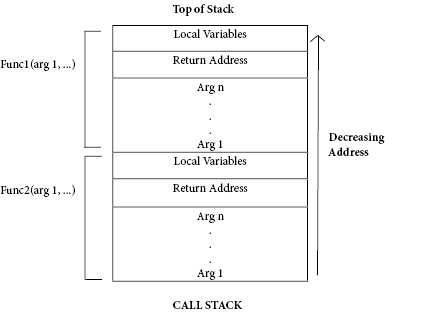 Whenever a new function is called (recursive or otherwise), C++ pushes a new activation frame onto the stack.
Tracing a Recursive Function
Recursion (23)
16
The process of returning from recursive calls and computing the partial results is called unwinding the recursion.
#include <iostream>
using namespace std;

int size(string str)
{
   if (str == "") return 0;
   return 1 + size(str.substr(1));
}

int main()
{
   cout << size("ace");
   return 0;
}
cout << size("ace");
3
return 1 + size("ce")
2
return 1 + size("e")
1
return 1 + size("")
0
Run-Time Stack - Activation Frames
Recursion (23)
17
int main()
{
   cout << size("ace");
   return 0;
}
int size(string str)
{
   if (str == "") return 0;
   return size(str.substr(1));
}
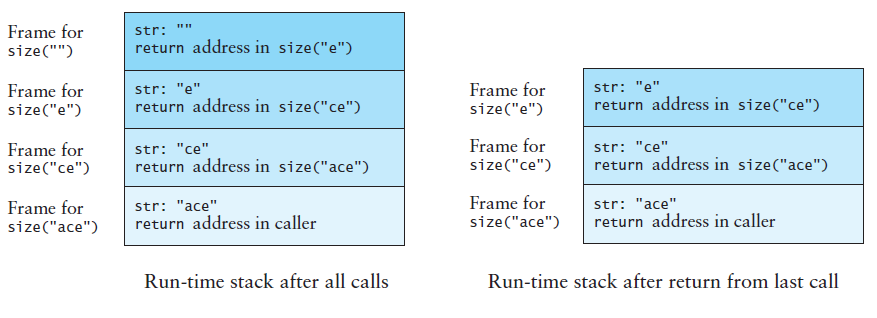 7.2 Recursive Definitions of Mathematical Formulas 
Recursion Versus Iteration
Tail Recursion or Last-Line Recursion
Efficiency of Recursion
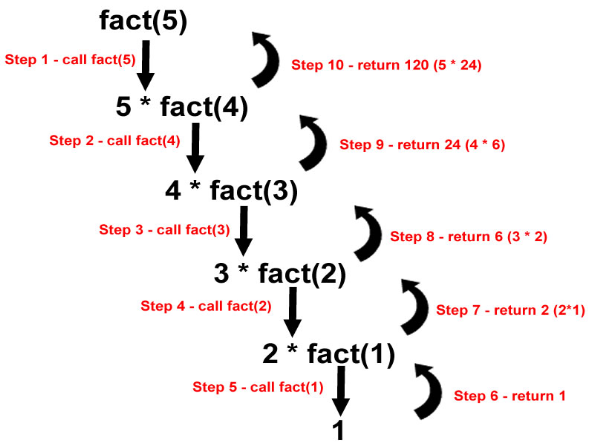 7.2, pgs. 412-419
18
Fibonacci Numbers
Recursion (23)
19
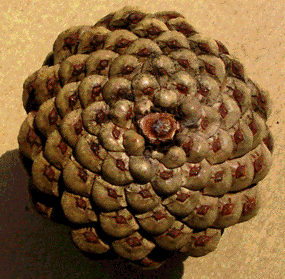 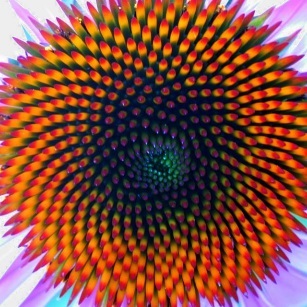 f(n) = f(n-1) + f(n-2)
f(0) = 1
f(1) = 1
1, 1, 2, 3, 5, 8, 13, 21, 34, 55, 89, 144, 233, 377, 610, 987…
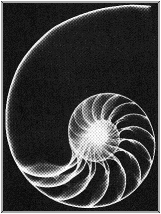 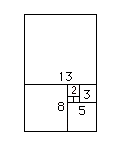 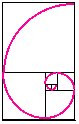 int Fibonacci(int n)
{
  if (n < 2) return 1;   /* base case */
  return (Fibonacci(n-1) + Fibonacci(n-2));
}
Because of the redundant function calls, the time required to calculate fibonacci(n) increases exponentially with n.
If n is 100, there are approximately 2100 activation frames (1030).
If you could process one million activation frames per second, it would still take 1024 seconds (3  1016 years) to compute fibonacci(100).
Fibonacci Numbers
Recursion (23)
20
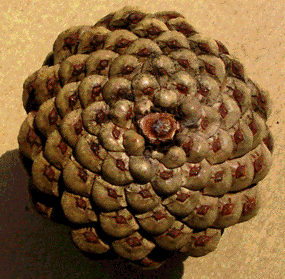 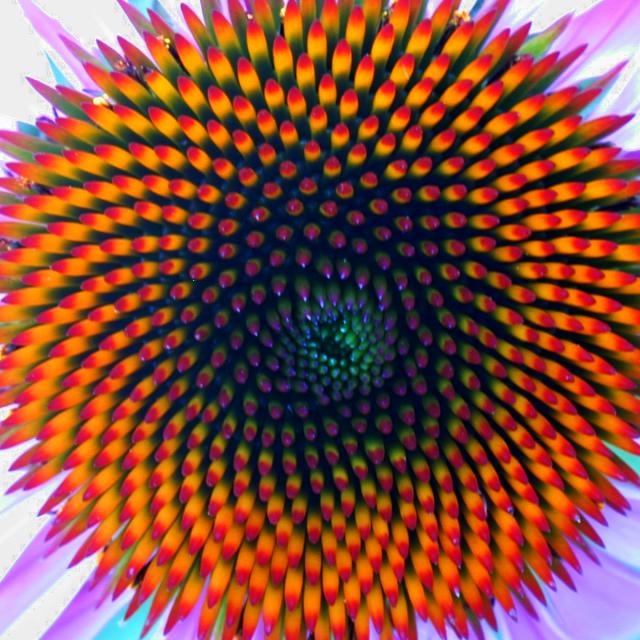 f(n) = f(n-1) + f(n-2)
f(0) = 1
f(1) = 1
1, 1, 2, 3, 5, 8, 13, 21, 34, 55, 89, 144, 233, 377, 610, 987…
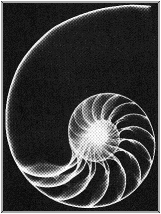 int Fibonacci(int n)
{
  if (n < 2) return 1;   /* base case */
  return (Fibonacci(n-1) + Fibonacci(n-2));
}
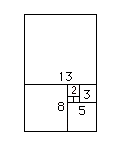 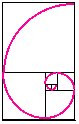 Call Tree for Fibonacci
Recursion (23)
21
main()
Fibonacci(4)
int Fibonacci(int n)
{
  if (n < 2) return 1;
  return (Fibonacci(n-1) + Fibonacci(n-2));
}
int main()
{
  cout << "Fibonacci(4) = " << Fibonacci(4);
}
Call Tree for Fibonacci
Recursion (23)
22
main()
Fibonacci(4)
Fibonacci(3)
int Fibonacci(int n)
{
  if (n < 2) return 1;
  return (Fibonacci(n-1) + Fibonacci(n-2));
}
int main()
{
  cout << "Fibonacci(4) = " << Fibonacci(4);
}
Call Tree for Fibonacci
Recursion (23)
23
main()
Fibonacci(4)
Fibonacci(3)
Fibonacci(2)
int Fibonacci(int n)
{
  if (n < 2) return 1;
  return (Fibonacci(n-1) + Fibonacci(n-2));
}
int main()
{
  cout << "Fibonacci(4) = " << Fibonacci(4);
}
Call Tree for Fibonacci
Recursion (23)
24
main()
Fibonacci(4)
Fibonacci(3)
Fibonacci(2)
Fibonacci(1)
int Fibonacci(int n)
{
  if (n < 2) return 1;
  return (Fibonacci(n-1) + Fibonacci(n-2));
}
int main()
{
  cout << "Fibonacci(4) = " << Fibonacci(4);
}
1
Call Tree for Fibonacci
Recursion (23)
25
main()
Fibonacci(4)
Fibonacci(3)
Fibonacci(2)
Fibonacci(1)
int Fibonacci(int n)
{
  if (n < 2) return 1;
  return (Fibonacci(n-1) + Fibonacci(n-2));
}
int main()
{
  cout << "Fibonacci(4) = " << Fibonacci(4);
}
Call Tree for Fibonacci
Recursion (23)
26
main()
Fibonacci(4)
Fibonacci(3)
Fibonacci(2)
1
Fibonacci(1)
Fibonacci(0)
int Fibonacci(int n)
{
  if (n < 2) return 1;
  return (Fibonacci(n-1) + Fibonacci(n-2));
}
int main()
{
  cout << "Fibonacci(4) = " << Fibonacci(4);
}
1
Call Tree for Fibonacci
Recursion (23)
27
main()
Fibonacci(4)
Fibonacci(3)
Fibonacci(2)
1
Fibonacci(1)
Fibonacci(0)
int Fibonacci(int n)
{
  if (n < 2) return 1;
  return (Fibonacci(n-1) + Fibonacci(n-2));
}
int main()
{
  cout << "Fibonacci(4) = " << Fibonacci(4);
}
1
Call Tree for Fibonacci
Recursion (23)
28
main()
Fibonacci(4)
Fibonacci(3)
Fibonacci(2)
+
1
Fibonacci(1)
Fibonacci(0)
int Fibonacci(int n)
{
  if (n < 2) return 1;
  return (Fibonacci(n-1) + Fibonacci(n-2));
}
int main()
{
  cout << "Fibonacci(4) = " << Fibonacci(4);
}
Call Tree for Fibonacci
Recursion (23)
29
main()
Fibonacci(4)
Fibonacci(3)
2
Fibonacci(2)
+
1
1
Fibonacci(1)
Fibonacci(0)
int Fibonacci(int n)
{
  if (n < 2) return 1;
  return (Fibonacci(n-1) + Fibonacci(n-2));
}
int main()
{
  cout << "Fibonacci(4) = " << Fibonacci(4);
}
Call Tree for Fibonacci
Recursion (23)
30
main()
Fibonacci(4)
Fibonacci(3)
2
Fibonacci(2)
Fibonacci(1)
+
1
1
Fibonacci(1)
Fibonacci(0)
int Fibonacci(int n)
{
  if (n < 2) return 1;
  return (Fibonacci(n-1) + Fibonacci(n-2));
}
int main()
{
  cout << "Fibonacci(4) = " << Fibonacci(4);
}
1
Call Tree for Fibonacci
Recursion (23)
31
main()
Fibonacci(4)
Fibonacci(3)
2
Fibonacci(2)
Fibonacci(1)
+
1
1
Fibonacci(1)
Fibonacci(0)
int Fibonacci(int n)
{
  if (n < 2) return 1;
  return (Fibonacci(n-1) + Fibonacci(n-2));
}
int main()
{
  cout << "Fibonacci(4) = " << Fibonacci(4);
}
Call Tree for Fibonacci
Recursion (23)
32
main()
Fibonacci(4)
Fibonacci(3)
+
2
1
Fibonacci(2)
Fibonacci(1)
+
1
1
Fibonacci(1)
Fibonacci(0)
int Fibonacci(int n)
{
  if (n < 2) return 1;
  return (Fibonacci(n-1) + Fibonacci(n-2));
}
int main()
{
  cout << "Fibonacci(4) = " << Fibonacci(4);
}
Call Tree for Fibonacci
Recursion (23)
33
main()
Fibonacci(4)
3
Fibonacci(3)
+
2
1
Fibonacci(2)
Fibonacci(1)
+
1
1
Fibonacci(1)
Fibonacci(0)
int Fibonacci(int n)
{
  if (n < 2) return 1;
  return (Fibonacci(n-1) + Fibonacci(n-2));
}
int main()
{
  cout << "Fibonacci(4) = " << Fibonacci(4);
}
Call Tree for Fibonacci
Recursion (23)
34
main()
Fibonacci(4)
3
Fibonacci(3)
Fibonacci(2)
+
2
1
Fibonacci(2)
Fibonacci(1)
+
1
1
Fibonacci(1)
Fibonacci(0)
int Fibonacci(int n)
{
  if (n < 2) return 1;
  return (Fibonacci(n-1) + Fibonacci(n-2));
}
int main()
{
  cout << "Fibonacci(4) = " << Fibonacci(4);
}
Call Tree for Fibonacci
Recursion (23)
35
main()
Fibonacci(4)
3
Fibonacci(3)
Fibonacci(2)
+
2
1
Fibonacci(2)
Fibonacci(1)
Fibonacci(1)
+
1
1
Fibonacci(1)
Fibonacci(0)
int Fibonacci(int n)
{
  if (n < 2) return 1;
  return (Fibonacci(n-1) + Fibonacci(n-2));
}
int main()
{
  cout << "Fibonacci(4) = " << Fibonacci(4);
}
1
Call Tree for Fibonacci
Recursion (23)
36
main()
Fibonacci(4)
3
Fibonacci(3)
Fibonacci(2)
+
2
1
Fibonacci(2)
Fibonacci(1)
Fibonacci(1)
+
1
1
Fibonacci(1)
Fibonacci(0)
int Fibonacci(int n)
{
  if (n < 2) return 1;
  return (Fibonacci(n-1) + Fibonacci(n-2));
}
int main()
{
  cout << "Fibonacci(4) = " << Fibonacci(4);
}
Call Tree for Fibonacci
Recursion (23)
37
main()
Fibonacci(4)
3
Fibonacci(3)
Fibonacci(2)
+
1
2
1
Fibonacci(2)
Fibonacci(1)
Fibonacci(1)
Fibonacci(0)
+
1
1
Fibonacci(1)
Fibonacci(0)
int Fibonacci(int n)
{
  if (n < 2) return 1;
  return (Fibonacci(n-1) + Fibonacci(n-2));
}
int main()
{
  cout << "Fibonacci(4) = " << Fibonacci(4);
}
Call Tree for Fibonacci
Recursion (23)
38
main()
Fibonacci(4)
3
Fibonacci(3)
Fibonacci(2)
+
1
1
2
1
Fibonacci(2)
Fibonacci(1)
Fibonacci(1)
Fibonacci(0)
+
1
1
Fibonacci(1)
Fibonacci(0)
int Fibonacci(int n)
{
  if (n < 2) return 1;
  return (Fibonacci(n-1) + Fibonacci(n-2));
}
int main()
{
  cout << "Fibonacci(4) = " << Fibonacci(4);
}
Call Tree for Fibonacci
Recursion (23)
39
main()
Fibonacci(4)
3
Fibonacci(3)
Fibonacci(2)
+
+
1
1
2
1
Fibonacci(2)
Fibonacci(1)
Fibonacci(1)
Fibonacci(0)
+
1
1
Fibonacci(1)
Fibonacci(0)
int Fibonacci(int n)
{
  if (n < 2) return 1;
  return (Fibonacci(n-1) + Fibonacci(n-2));
}
int main()
{
  cout << "Fibonacci(4) = " << Fibonacci(4);
}
Call Tree for Fibonacci
Recursion (23)
40
main()
Fibonacci(4)
2
3
Fibonacci(3)
Fibonacci(2)
+
+
1
1
2
1
Fibonacci(2)
Fibonacci(1)
Fibonacci(1)
Fibonacci(0)
+
1
1
Fibonacci(1)
Fibonacci(0)
int Fibonacci(int n)
{
  if (n < 2) return 1;
  return (Fibonacci(n-1) + Fibonacci(n-2));
}
int main()
{
  cout << "Fibonacci(4) = " << Fibonacci(4);
}
Call Tree for Fibonacci
Recursion (23)
41
main()
Fibonacci(4)
+
2
3
Fibonacci(3)
Fibonacci(2)
+
+
1
1
2
1
Fibonacci(2)
Fibonacci(1)
Fibonacci(1)
Fibonacci(0)
+
1
1
Fibonacci(1)
Fibonacci(0)
int Fibonacci(int n)
{
  if (n < 2) return 1;
  return (Fibonacci(n-1) + Fibonacci(n-2));
}
int main()
{
  cout << "Fibonacci(4) = " << Fibonacci(4);
}
Call Tree for Fibonacci
Recursion (23)
42
5
main()
Fibonacci(4)
+
2
3
Fibonacci(3)
Fibonacci(2)
+
+
1
1
2
1
Fibonacci(2)
Fibonacci(1)
Fibonacci(1)
Fibonacci(0)
+
1
1
Fibonacci(1)
Fibonacci(0)
int Fibonacci(int n)
{
  if (n < 2) return 1;
  return (Fibonacci(n-1) + Fibonacci(n-2));
}
int main()
{
  cout << "Fibonacci(4) = " << Fibonacci(4);
}
Fibonacci Numbers O(n)
Recursion (23)
43
Because of the redundant function calls, the time required to calculate fibonacci(n) increases exponentially with n.
If n is 100, there are approximately 2100 activation frames (1030).
If you could process one million activation frames per second, it would still take 1024 seconds (3  1016 years) to compute fibonacci(100).
/** Recursive O(n) function to calculate Fibonacci numbers
   @param fib_current The current Fibonacci number
   @param fib_previous The previous Fibonacci number
   @param n The count of Fibonacci numbers left to calculate
   @return The value of the Fibonacci number calculated so far
*/
int fibo(int fib_current, int fib_previous, int n)
{
   if (n == 1) return fib_current;
   return fibo(fib_current + fib_previous, fib_current, n – 1);
}
Fibonacci Numbers O(n)
fibonacci(4)
5
Recursion (23)
44
fibo(1, 1, 4)
5
/** Fibonacci sequence
  @param fib_current Current #
  @param fib_previous Previous #
  @param n # left to calculate
  @return Current Fibonacci value
*/
int fibo(int current, int previous, int n)
{
  if (n < 2) return current;
  return fibo(current + previous, current, n - 1);
}
int fibonacci(int n)
{
  return fibo(1, 1, n);
}

int main()
{
  cout << "Fibonacci(4) = " << fibonacci(4);
}
fibo(2, 1, 3)
5
fibo(3, 2, 2)
5
fibo(5, 3, 1)
Tip #24: Protected - Good Practice?
Recursion (24)
45
Encapsulation is one of the main features of OO.
Encapsulating your data in classes means that users of the class can not break the class' data's invariants, because the class' state can only be manipulated through its member functions. 
If you allow derived classes access' that invalidate their base class' data invariants, then one essentially throws encapsulation out of the window.
Experienced programmers find themselves using protected less and less over the years, even for member functions.
If a class correctly implements a simple concept, then all of its state should be manipulatable through its public interface.
If derived classes need "back doors" to sneak in, then you should question your design. (Which isn't to say never use protected.) 
Remember, protected things in a class only create a contract with direct descendants, and those descendants can decide whether or not to make a similar contract available to sub-descendants.
L06 – Railroad Wrapper Classes
Recursion (23)
46
Create a railroad train station that uses a central turntable and roundhouses to store and order train cars. Cars enter the train station if the turntable is empty. From the turntable cars can be moved to a "stack" roundhouse facility (LIFO) or a "queue" roundhouse facility (FIFO). Train cars exit the train station by moving from the turntable to a "vector" of outbound cars.
Vector<T>, Queue<T>, Stack<T>
Station<T>
string push(const T&);
void pop();
void top();
size_t size();
T& at(size_t);
string toString() const;
string addCar(const T&);
string addStack();
string addQueue();
string removeCar();
string removeStack();
string removeQueue();
string topCar();
string topStack();
string topQueue();
string sizeStack();
string sizeQueue();
string find(const T&);
string toString() const;
<<interface>>
DequeInterface<T>
Deque<T>
"Add:station xx"
"Add:stack"
"Add:queue"
"Remove:station"
"Remove:stack"
"Remove:queue"
"Top:station"
"Top:stack"
"Top:queue"
"Size:stack"
"Size:queue"
"Find: xx"
"Train:"
void push_front(const T&); 
void push_back(const T&);
void pop_front();
void pop_back();
T& front();
T& back();
size_t size();
bool empty() const;
T& at(size_t);
string toString() const;
7.3 Recursive Search
Design of a Recursive Linear Search Algorithm
Implementation of Linear Search 
Design of Binary Search Algorithm 
Efficiency of Binary Search
Implementation of Binary Search
Testing Binary Search
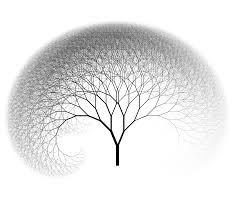 7.3, pgs. 420-426
47
Recursive vector Search
Recursion (23)
48
Searching a vector can be accomplished using recursion.
The simplest way to search is a linear search:
Examine one element at a time starting with the first element or the last element to see whether it matches the target.
On average,  approximately n/2 elements are examined to find the target in a linear search.
If the target is not in the vector, all n elements are examined.
Base cases for recursive search: 
Empty vector, target can not be found; result is -1.
First element of the vector matches the target; result is the subscript of first element.
The recursive step searches the rest of the vector, excluding the first element.
What is the order of complexity?
O(n).
Recursive vector Search
Recursion (23)
49
/** Recursive linear search function 
    @param items  The vector being searched
    @param target The item being searched for
    @param first  The position of the current first element 
    @return       The subscript of target if found; otherwise -1
*/
template<typename T>
int linear_search(const vector<T>& items, const T& target, size_t first)
{
  if (first == items.size()) return -1;
  if (target == items[first]) return first;
  return linear_search(items, target, first + 1);
}
/** Wrapper for recursive linear search function */
template<typename T>
int linear_search(const std::vector<T>& items, const T& target)
{
  return linear_search(items, target, 0);
}
Design of a Binary Search Algorithm
Recursion (23)
50
A binary search can be performed only on an array or vector that has been sorted.
Base cases:
The range of the vector is empty.
The element being examined matches the target.
Rather than looking at the first element, a binary search compares the middle element for a match with the target.
If the middle element does not match the target, a binary search excludes the half of the vector (within which the target would not be found.)
O(log n).
What is the order of complexity?
Binary Search Algorithm
Recursion (23)
51
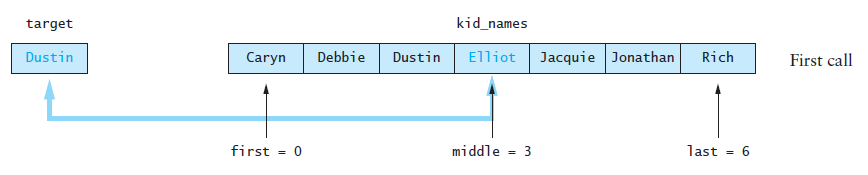 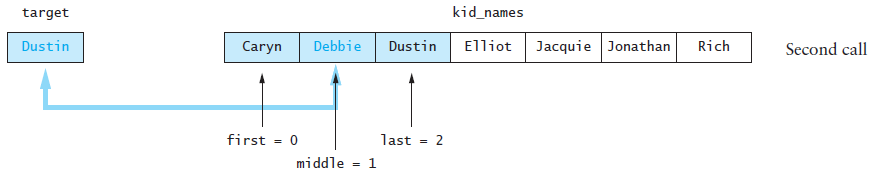 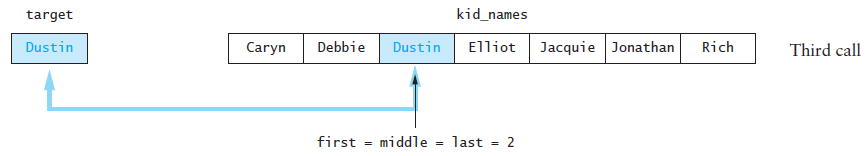 Efficiency of Binary Search
Recursion (23)
52
At each recursive call we eliminate half the vector elements from consideration, making a binary search O(log n).
A vector of size 16 would search vectors of length 16, 8, 4, 2, and 1, making 5 probes in the worst case.
16 = 24
5 = log2 16 + 1
A doubled vector size would require only 6 probes in the worst case.
32 = 25
6 = log2 32 + 1
A vector with 32,768 elements requires only 16 probes!
A vector of 65,536 elements increases the number of required probes to 17.
Recursive Binary Search
Recursion (23)
53
template <typename T>
int binary_search(const vector<T>& items, int first, int last,
                  const T& target)
{
   if (first > last) return -1;                      // (base case #1)
   size_t middle = (first + last) / 2;               // next probe
   if (target == items[middle]) return middle;       //success (base case #2)
   if (target < items[middle])
      return binary_search(items, first, middle - 1, target);
   else
      return binary_search(items, middle + 1, last, target);
}
/** Wrapper for recursive binary search function */
template<typename T>
int binary_search(const vector<T>& items, const T& target)
{
   return binary_search(items, 0, items.size() - 1, target);
}
7.4 Problem Solving with Recursion
Case Study: Towers of Hanoi
Case Study: Counting Cells in a Blob
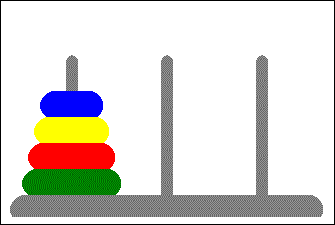 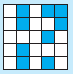 7.4, pgs. 426-434
54
Towers of Hanoi
Recursion (23)
55
Move the three disks to a different peg, maintaining their order (largest disk on bottom, smallest on top, etc.)
Only the top disk on a peg can be moved to another peg.
A larger disk cannot be placed on top of a smaller disk.
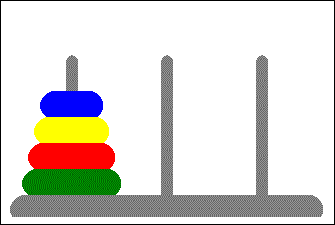 L             M             R
// recursive function to solve Tower of Hanoi puzzle
void move_disk(int disk, char from, char to, char temp)
{
   if (disk == 1)
   {
      cout << "Move disk 1 from " << from << " to " << to << endl;
   }









}
move_disk(4, 'L', 'R', 'M')
Move disk 1 from L to M
Move disk 2 from L to R
Move disk 1 from M to R
Move disk 3 from L to M
Move disk 1 from R to L
Move disk 2 from R to M
Move disk 1 from L to M
Move disk 4 from L to R
Move disk 1 from M to R
Move disk 2 from M to L
Move disk 1 from R to L
Move disk 3 from M to R
Move disk 1 from L to M
Move disk 2 from L to R
Move disk 1 from M to R
else
   {
      // move top disks (disks-1) to temporary peg.
      move_disk(disk - 1, from, temp, to);
  



   }
// move bottom disk to destination.
      cout << "Move disk " << disk << " from " << from << " to " << to << endl;
// finish by moving temp disks on top of destination.
      move_disk(disk - 1, temp, to, from);
Counting Cells in a Blob
Recursion (23)
56
Consider how we might process an image that is presented as a two-dimensional grid of color values.
Information in the image may come from
Medical records (X-ray, MRI, death records, …)
Big data (NSA, Google, Facebook, …)
Satellite imagery
Shopping networks
Problem:
The goal is to determine the size of any area in the image that is considered abnormal because of its color values.
Given a two-dimensional grid of cells, each cell contains either a normal background color or a second color, which indicates the presence of an abnormality.
A blob is a collection of contiguous abnormal cells.
A user will enter the x, y coordinates of a cell in the blob, and the program will determine the count of all cells in that blob.
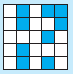 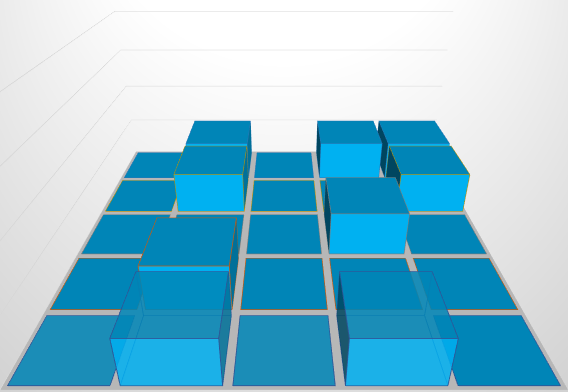 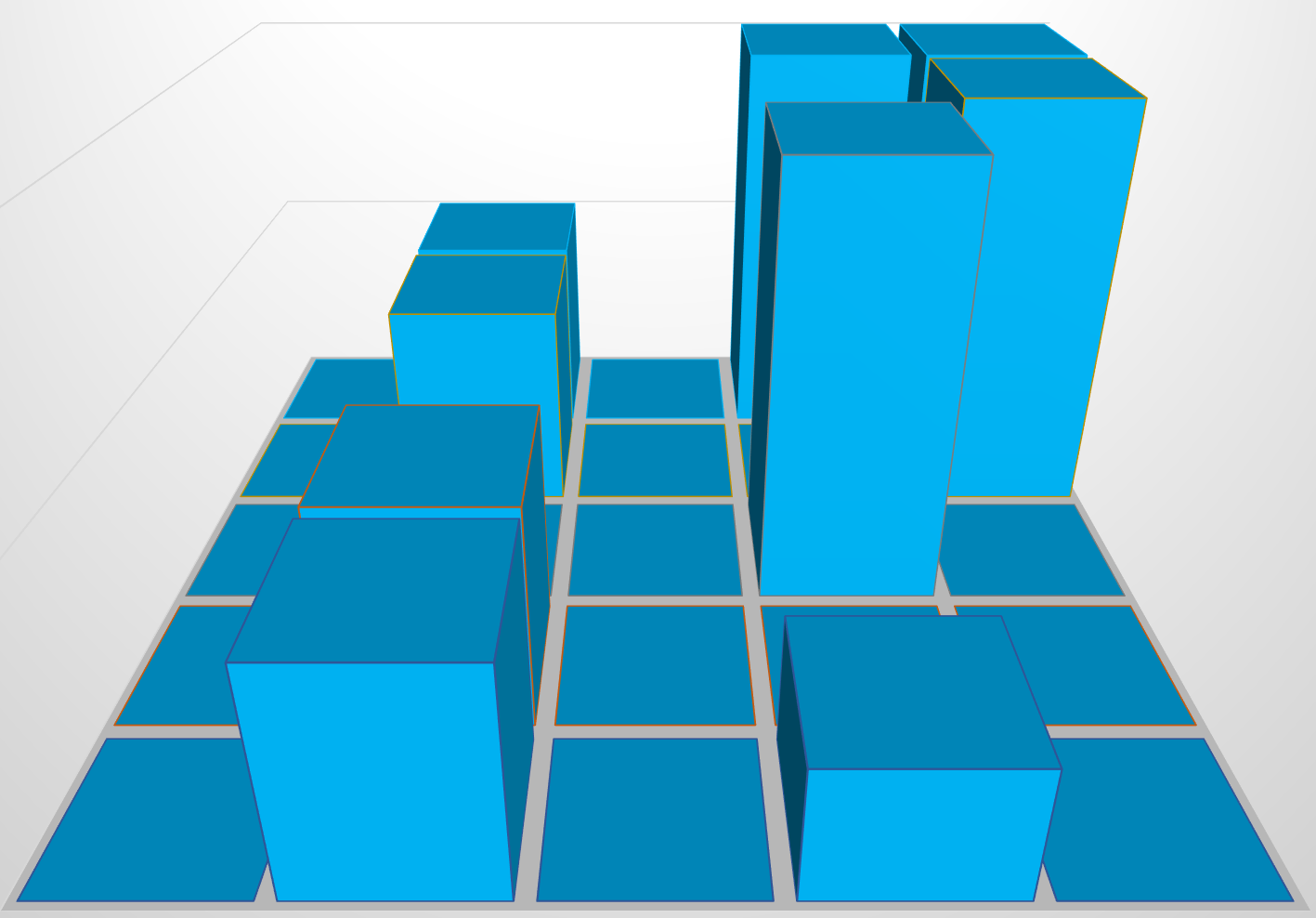 Count Cells in a Blob
Recursion (23)
57
#include <iostream>
using namespace std;

enum color { NORMAL, ABNORMAL, TEMPORARY };
const int ROW_SIZE = 5;
const int COL_SIZE = 5;
int cells(color[ROW_SIZE][COL_SIZE], int, int) { ... }

int main()
{
   int row, col;
   color grid[ROW_SIZE][COL_SIZE] = {
      { NORMAL,   ABNORMAL, NORMAL,   ABNORMAL, ABNORMAL  },
      { NORMAL,   ABNORMAL, NORMAL,   NORMAL,   ABNORMAL  },
      { NORMAL,   NORMAL,   NORMAL,   ABNORMAL, NORMAL},
      { NORMAL,   ABNORMAL, NORMAL,   NORMAL,   NORMAL},
      { NORMAL,   ABNORMAL, NORMAL,   ABNORMAL, NORMAL} };

   // Enter row and column of a cell in the blob
   cout << "Enter row: "; std::cin >> row;
   cout << "Enter column: "; std::cin >> col;
   // Output cells in blob containing grid[row][col]
   cout << cells(grid, row, col) << endl;
}
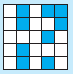 Count Cells in a Blob
Recursion (23)
58
/** Count number of blob cells that contains grid[r][c]
    pre:  Abnormal cells are in ABNORMAL color.
          Other cells are in NORMAL color.
    post: All cells in the blob are in TEMPORARY color.
    @parm r The row of the blob cell
    @parm c The column of a blob cell
    @return The number of cells in the blob.
*/
int cells(color grid[ROW_SIZE][COL_SIZE], int r, int c)
{
   if (r < 0 || r >= ROW_SIZE || c < 0 || c >= COL_SIZE) return 0;

   if (grid[r][c] != ABNORMAL) return 0;







}
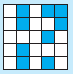 grid[r][c] = TEMPORARY;
   int blob = 1;
   blob += cells(grid, r-1, c-1) + cells(grid, r-1, c+0) + cells(grid, r-1, c+1);
   blob += cells(grid, r+0, c-1)                         + cells(grid, r+0, c+1);
   blob += cells(grid, r+1, c-1) + cells(grid, r+1, c+0) + cells(grid, r+1, c+1);
   return blob;
Test Counting Cells in a Blob
Recursion (23)
59
Verify that the code works for the following cases:
A starting cell that is on the edge of the grid
A starting cell that has no neighboring abnormal cells
A starting cell whose only abnormal neighbor cells are diagonally connected to it
A "bull's-eye": a starting cell whose neighbors are all normal but their neighbors are abnormal
A starting cell that is normal
A grid that contains all abnormal cells
A grid that contains all normal cells
7.5 Backtracking
Case Study: Finding a Path Through a Maze
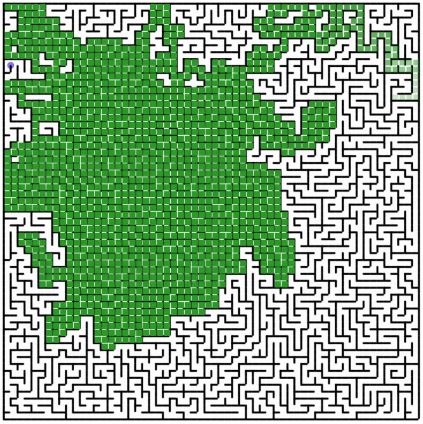 7.5, pgs. 435-440
60
Backtracking
Recursion (23)
61
Backtracking is an approach to implementing  a systematic, non-repetitive, trial and error search for a solution to a maze.
As one encounters a path junction, a path is chosen.
Either you will reach your destination and exit the maze, or you won’t be able to go any farther.
If you can’t go any farther, you will need to consider alternative paths—you will need to backtrack until you reach a fork and follow a branch you did not travel hoping to reach your destination.
If you never try the same path more than once, you will eventually find a solution path if one exists.
Problems that are solved by backtracking can be described as a set of choices made by some function.
Recursion allows you to implement backtracking in a relatively straightforward manner.
Each activation frame is used to remember the choice that was made at that particular decision point.algorithm.
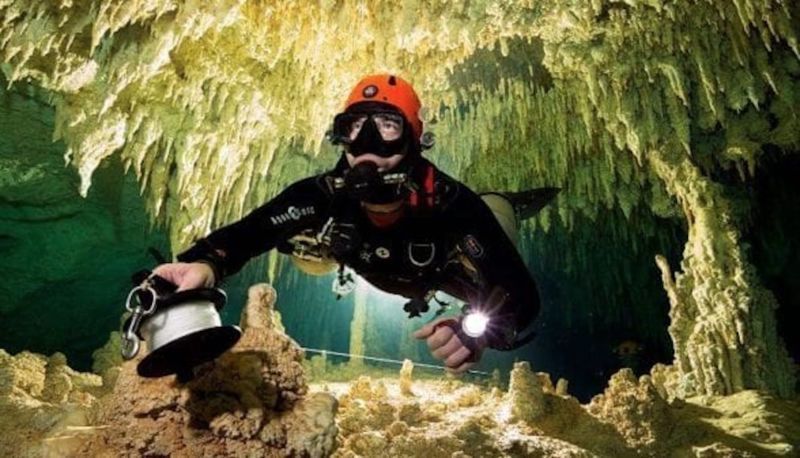 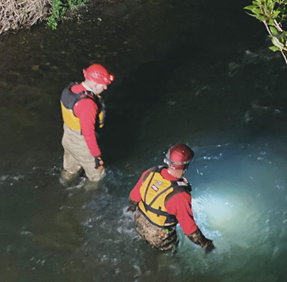 Finding a Path through a Maze
Recursion (23)
62
Problem
Use backtracking to find and display the path through a maze
From each point in a maze you can move to the next cell in a horizontal or vertical direction if the cell is not blocked.
Analysis
The maze will consist of an array of cells.
The starting point is at the top left corner maze[0][0].
The exit point is at the bottom right corner, that is
	maze[ROW_SIZE - 1][COL_SIZE - 1].
All non-barrier cells will be OPEN color.
All cells that represent barriers will be BARRIER color.
Cells that we have visited will be VISITED color.
If we find a path, all cells on the path will be set to PATH color.
Design find_maze_path(x, y)
Recursion (23)
63
Out of Bounds?
Y
N
Open Path?
Visit
Neighbor
Return FALSE
N
Y
Path Found?
Return TRUE
Mark Cell as Path
Y
N
Maze Exit?
More
Neighbors?
Mark Cell as Visited
N
N
Y
Y
Return FALSE
Return TRUE
There is no attempt to find the shortest path through the maze.
We just mark the first path that is found.
Implementation
Recursion (23)
64
bool find_path(color maze[HEIGHT][WIDTH], int r, int c)
{

















}
if ((r < 0) || (r >= HEIGHT) || (c < 0) || (c >= WIDTH))
      return false;              // Out of bounds, not path
if (maze[r][c] != OPEN)
      return false;              // Path blocked, not path
maze[r][c] = PATH;		// Assume path
   if ((r == HEIGHT - 1) && (c == WIDTH - 1))
      return true;               // Exit, success!
// Look for path above, left, right, below
   if (find_path(maze, r - 1, c + 0)) return true;
   if (find_path(maze, r + 0, c - 1)) return true;
   if (find_path(maze, r + 0, c + 1)) return true;
   if (find_path(maze, r + 1, c + 0)) return true;
maze[r][c] = VISITED;         // Not a path, but don’t visit again
   return false;
Testing
Recursion (23)
65
#include <iostream>
using namespace std;
enum color { OPEN, BARRIER, VISITED, PATH };
const int HEIGHT = 5;
const int WIDTH = 5;
bool find_path(color maze[HEIGHT][WIDTH], int r, int c) { ... }

int main()
{
   color maze[HEIGHT][WIDTH] =
      { { OPEN,    BARRIER, OPEN,    BARRIER, BARRIER },
        { OPEN,    BARRIER, OPEN,    BARRIER, BARRIER },
        { OPEN,    OPEN,    OPEN,    BARRIER, OPEN    },
        { OPEN,    BARRIER, OPEN,    OPEN,    OPEN    },
        { OPEN,    BARRIER, OPEN,    BARRIER, OPEN    }
      };
   cout << boolalpha << find_path(maze, 0, 0) << endl;
   return 0;
}
Marking a Cell as Visited
Recursion (23)
66
Would the program still work if instead of recoloring a “dead end” to the temporary color, we recolored it to the open color?
The answer is “Yes”. This would not affect the ability of the algorithm to find a path or to determine that none exists; however, it would affect the algorithm’s efficiency: 
After backtracking, the function could try to place on the path a cell that had been found to be a dead end.
The cell would be classified once again as a dead end.
Marking it as a dead end (color VISITED) the first time prevents this from happening.
Test for a variety of test cases:
Mazes that can be solved
Mazes that can't be solved
A maze with no barrier cells
A maze with a single barrier cell at the exit point
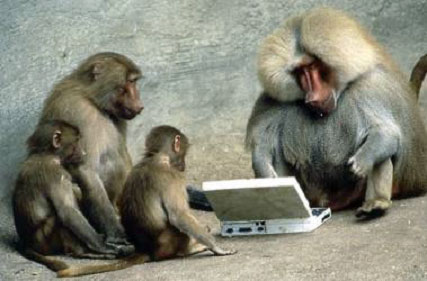 Be Safe
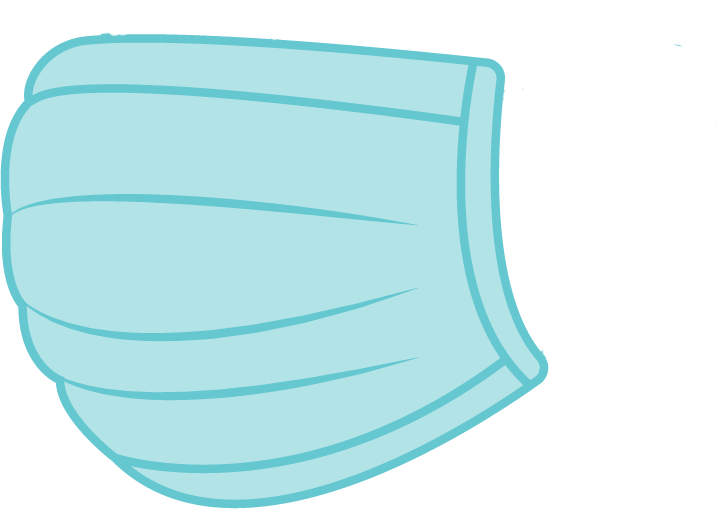